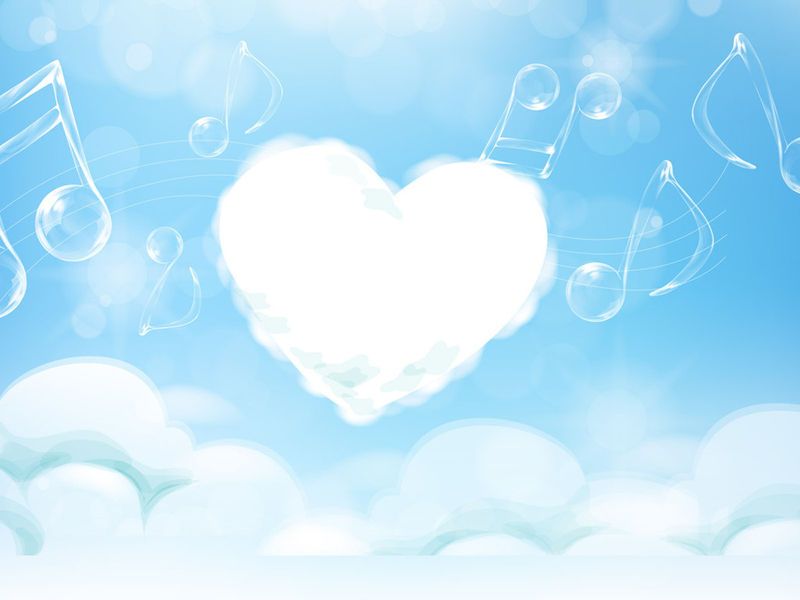 Câu 5. Số nghịch đảo của số 7 là
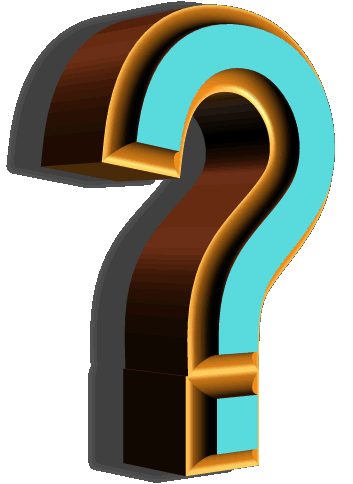 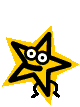 Trả lời
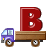 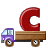 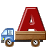 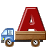 Thoát
1
2
3
4
5
Tiết 109 – Bài 4: Phép nhân, phép chia phân số (Tiết 2)
II.
PHÉP CHIA PHÂN SỐ
Phân số nghịch đảo là gì?
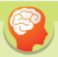 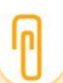 Tích của một phân số với phân số nghịch đảo của nó thì bằng 1.
Ví dụ
Luyện tập 4. Tìm phân số nghịch đảo của mỗi phân số sau:
Giải:
Hoàn thành bảng sau::
Ở tiểu học, ta đã biết cách chia hai phân số có tử và mẫu là số tự nhiên. Em hãy thực hiện phép chia hai phân số sau:
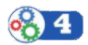 Giải:
Quy tắc trên vẫn đúng với phép chia hai phân số có tử và mẫu là số nguyên.
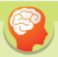 Luyện tập 5. Tính.
Giải:
ú:
*Chú ý:
LUYỆN TẬP
6. Tìm x, biết
Giải:
Luật chơi
- Mỗi đội có 6 người xếp thành 1 hàng dọc. Mỗi người chỉ được phép làm 1 phép tính. Sau khi làm xong phép tính của mình thì di chuyển về chỗ ngồi.

- HS tính được kết quả phép tính thứ nhất sẽ sử dụng kết quả đó thay vào phép tính thứ 2 để tính. Sau đó dùng kết quả phép tính thứ 2 thay vào phép tính thứ 3 để tính.

- Thời gian cho trò chơi là 6 phút. Đội nào làm đúng và nhanh nhất sẽ dành chiến thắng.
4. Tính thương và viết kết quả ở dạng phân số tối giản.
Đội 1
Đội 3
Đội 2
Câu 2) A : 6 = B
Câu 2) A : (-4) = B
Câu 2) A : (-10) = B
Câu 3) 20 : B = C
Câu 3) -5 : B = C
HƯỚNG DẪN VỀ NHÀ
Ôn lại những kiến thức đã học trong bài.
Hoàn thành bài tập còn lại trong SGK và các bài tập trong SBT.
02
01